Front Page
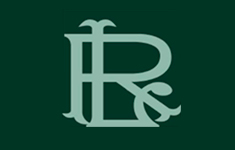 Good Practice to Raise Achievement and Narrow The Gap
Who am I and what qualifies me to be here ?
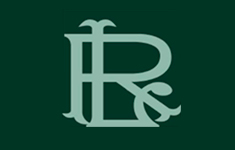 A little about the school …
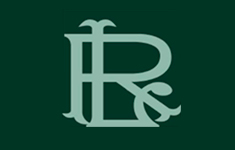 Comprehensive / girls / 48% pp
Inner City London (Lambeth)
3 year 5 A*-C inc EM average is 82%
Value added 1031.1
2014 pp v non-pp gap = 0
Successive OFSTED ‘Outstanding’
Top of Family of Schools
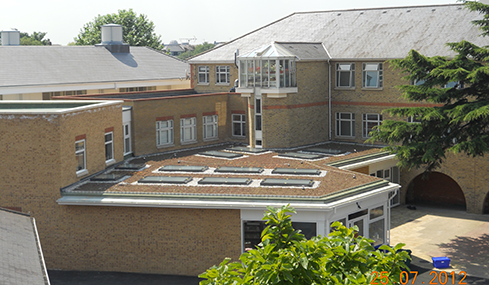 What do we do  about narrowing the gap ?
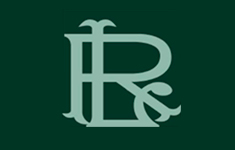 Whole school practice
Specific targeting of eligible pupils
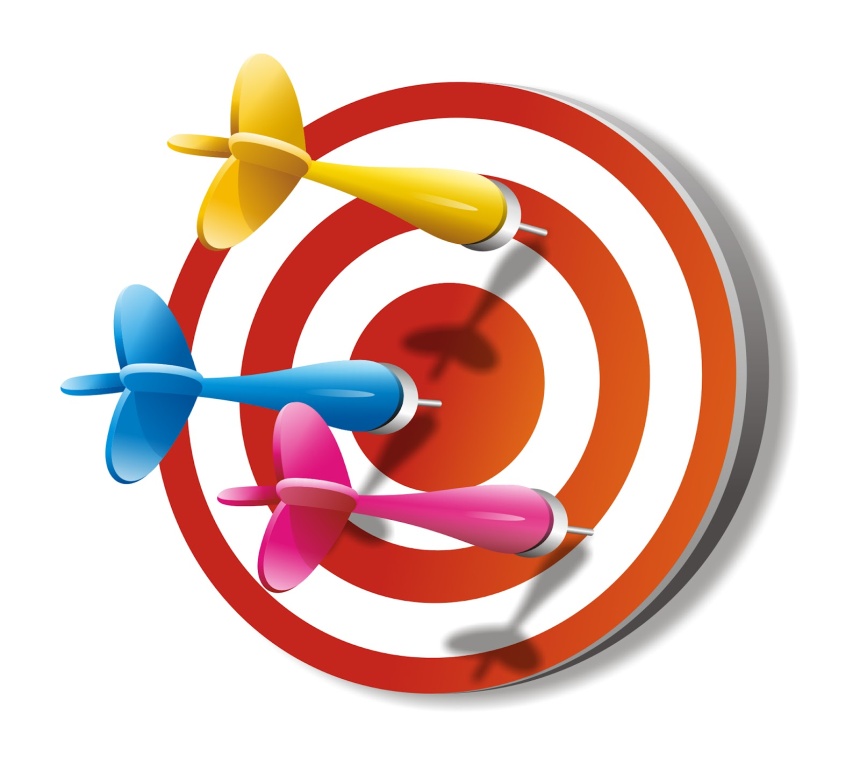 Whole School Practice
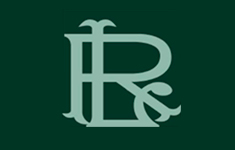 Confident and innovative – not afraid of our own ideas
Focus on teaching 
Excellent assessment / monitoring / intervention
Focus on making everything we do as strong as possible
Never complacent
Example 1 :  Action Research
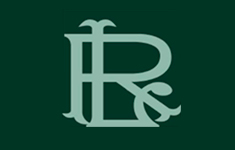 Example 2 :  Teaching and Learning
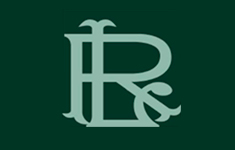 10 MOP
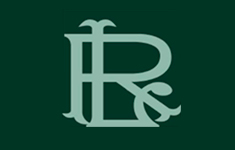 Example 3:  Brown Envelope / 
                     Golden Ticket
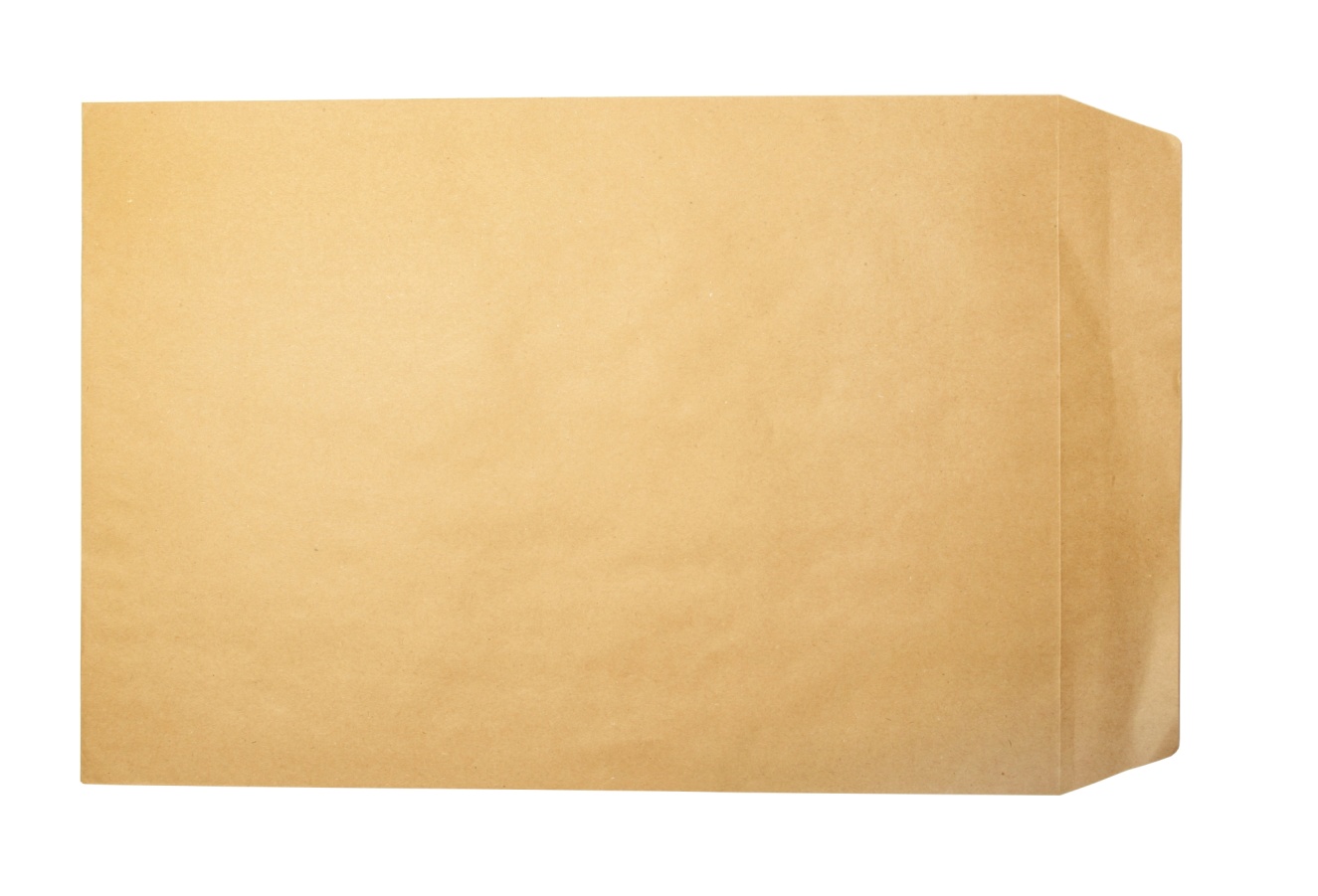 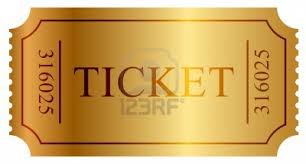 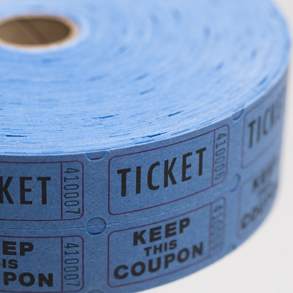 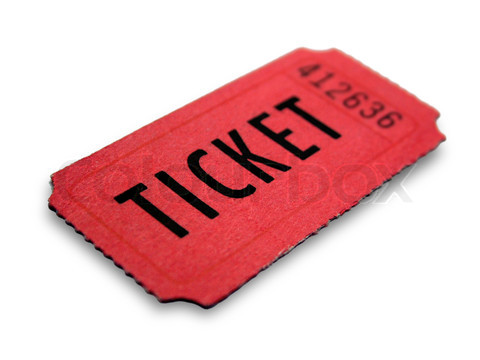 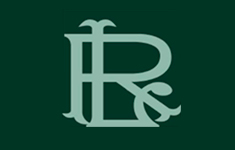 Example 4:  Celebrating Cultural 
                     Diversity
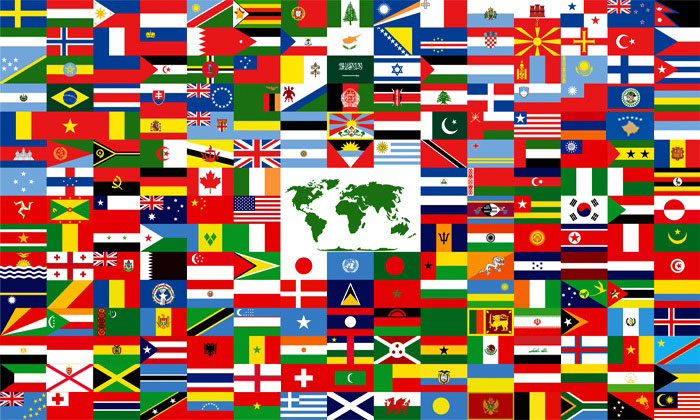 Example 5 :  Spelling and                       General Knowledge
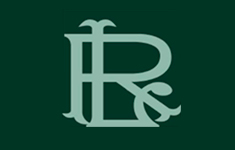 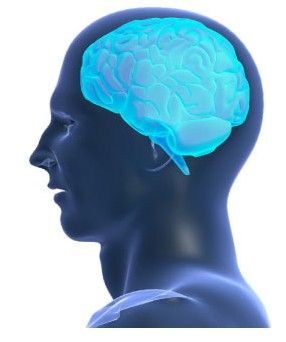 Example 6 :   Ponchos
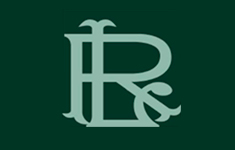 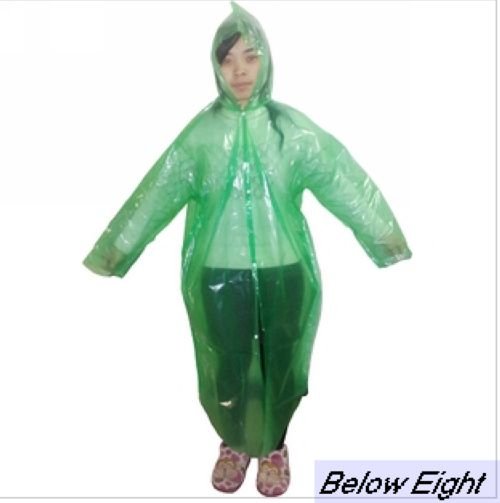 Specific Targeting of Eligible Pupils
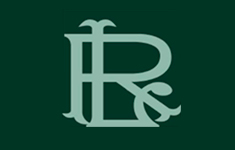 Enhanced Maths and English staffing
Scholarship Programme and Russell Group from Year 10
Parallel Curriculum and Sister Circle – additional support 
Wide range of visits
Homework clubs
House System
Extra-curricular provision
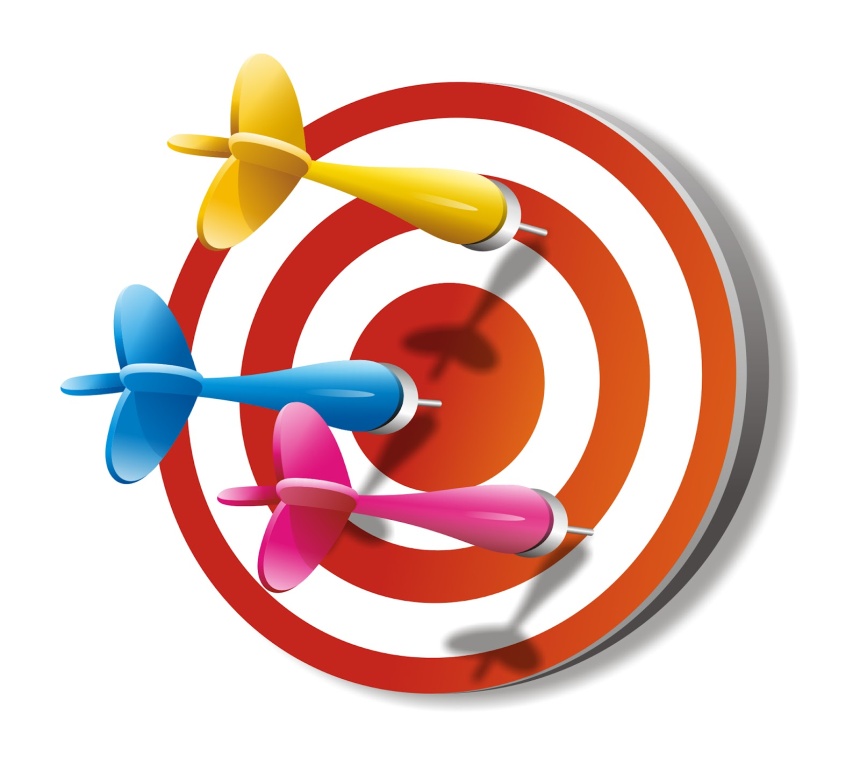 The whole school can benefit …
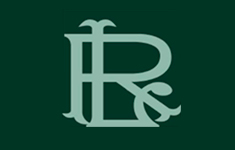 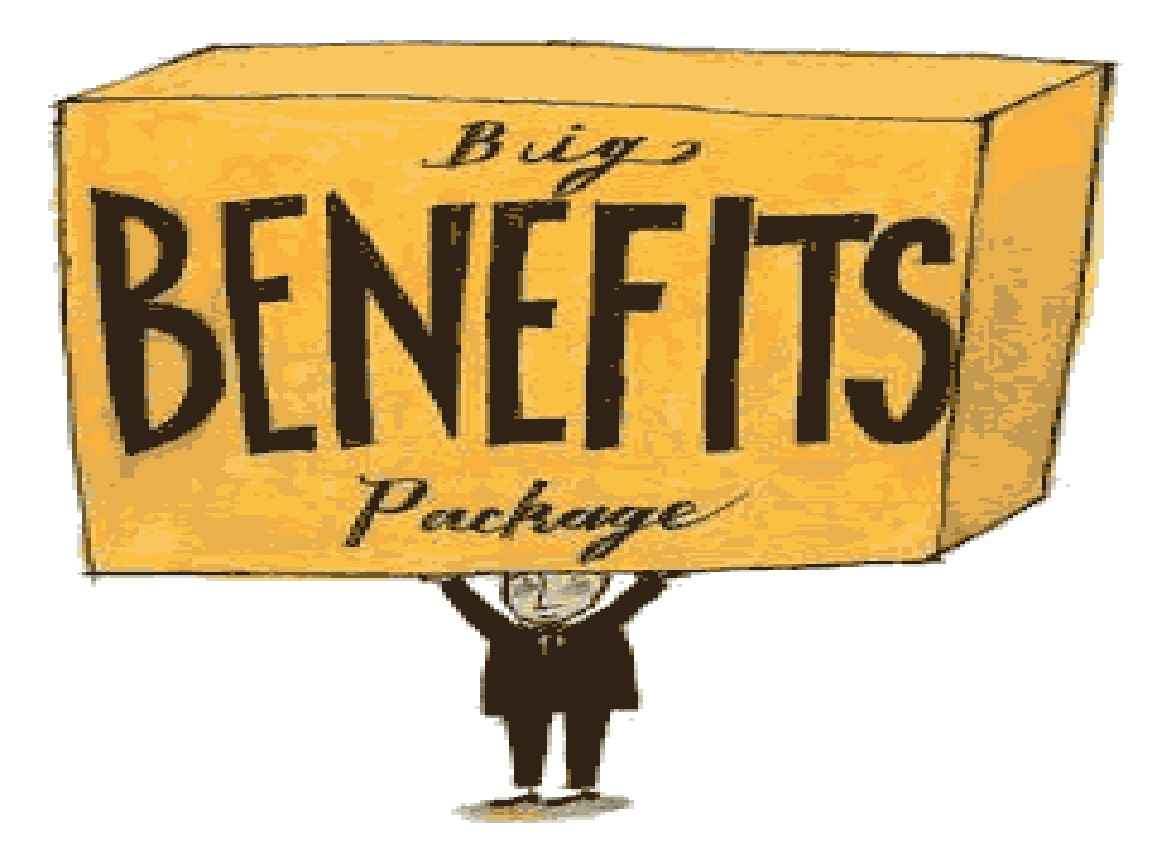 eg clubs / sets
The answer is in the room

‘I have lost count of the number of times that I have been faced with what has seemed an intractable problem and started to panic, felt anxious, worried even. But no more. Now, when these feelings seem near, I take the problem to my senior team without fear. When I reveal the problem to the team, I have no idea how the problem will be solved but I know the solution is in the room, always. This is the best feeling in the world. Total confidence in the team. Sometimes the problem is solved in seconds, sometimes minutes, sometimes longer but the problem is always solved.’
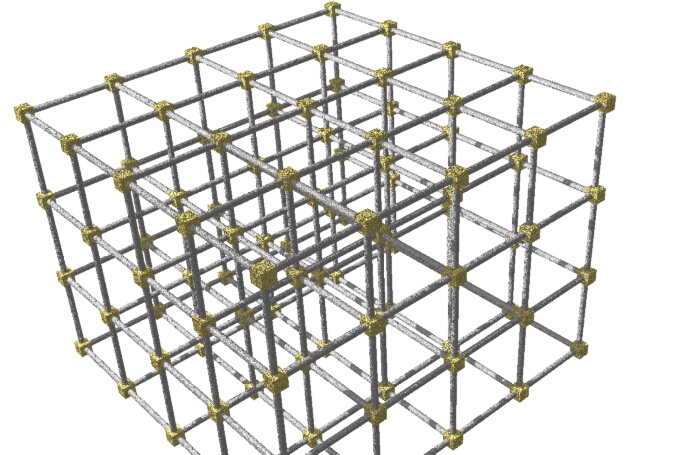 +                           =  Liberation Leadership
Structure                          +                   Freedom    (to lead)
Any Questions ?
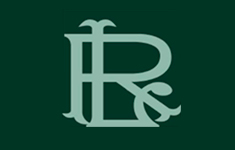